Gene prediction ...
is based on understanding how to interpret the genetic code 
DNA to Protein 
6-frame translations 
codon bias and the identification of coding potential
bioinformatic tools that use coding potential to identify genes

is further based on alignments with known entities (previously identified genes and proteins)
The following slides contain activities and some supporting text to explain and enhance understanding in the first content areas described above.  Alignment to Blast and HHpred comparison tools are not part of this slide set.
‹#›
[Speaker Notes: These slides contain activities and some supporting text to explain and enhance understanding in essential content areas.  Our working group thinks these areas are essential for the study of phage genome annotation and that they are foundational concepts in the areas of biology and genetics.]
Understanding how to interpret the genetic code (DNA to Protein)
How can we “see” the genes in a DNA sequence?
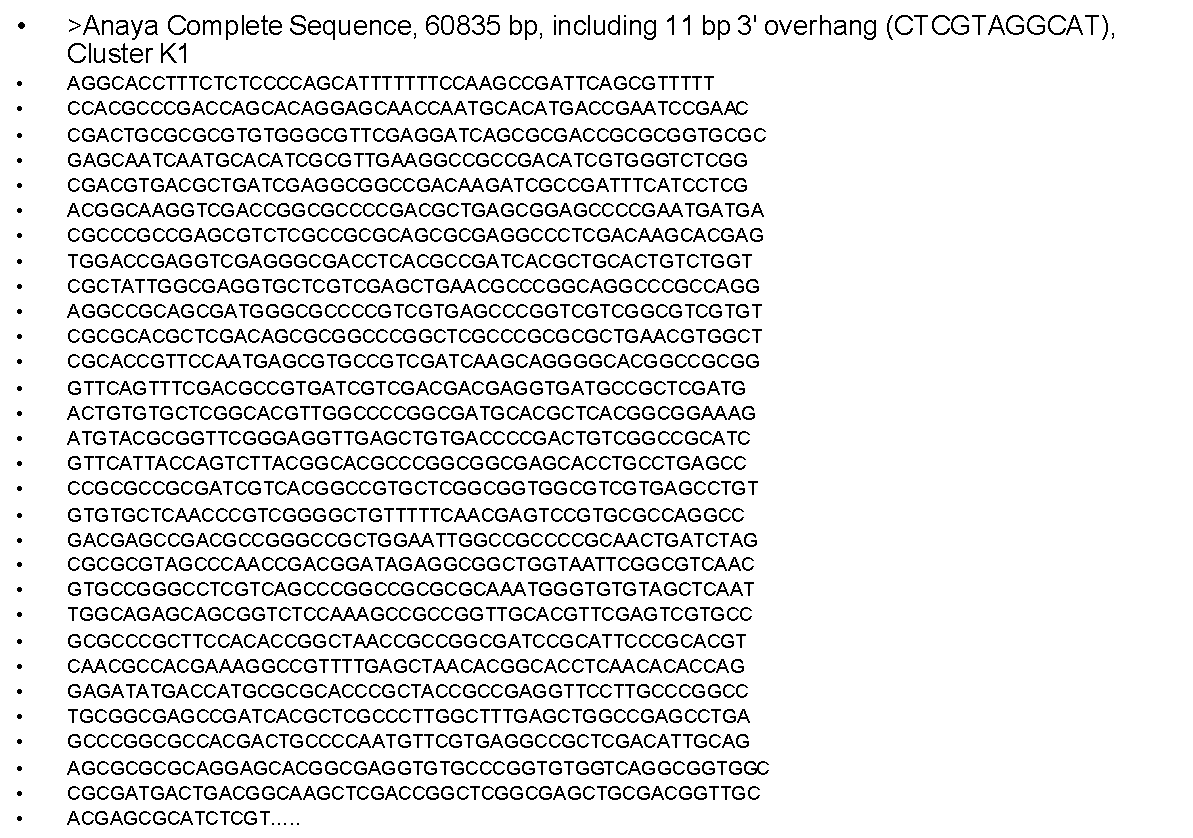 What types of information would you or a computer algorithm look for within the DNA sequence to identify possible genes?
Hint:  
You (the researcher) must be trained or the computer algorithm must be programmed to “think” like a ribosome.
‹#›
[Speaker Notes: Once the phage genome has been sequenced the next step is to interpret that data.  Students need to approach this in two ways:  1.  understanding the biology - central dogma, mechanisms that allow for transcription to mRNA and translation by the ribosome and tRNA into Amino acid polymers and 2. understanding the role of predictive bioinformatic tools to enhance and expedite the research.]
Understanding how to interpret the genetic code (DNA to Protein)
How are nucleotide sequences translated to proteins?
Which strand of DNA below most closely resembles the messenger RNA after transcription?

dsDNA
coding strand   
5’ A G C C C G A T G T G T G T G A C C G A G G G G T T G A G A T G C C G T T C G C T
3’ T C G G G C T A C A C A C A C T G G C T C C C C A A C T C T A C G G C A A G C G A
template strand
mRNA  
5’A G C C C G A T U G U G U G U G A C C G A G G G G U U G A G A U G C C G U U C G C U

The top strand beginning with 5’ to the left is the strand most like the mRNA.  The mRNA is transcribed from the bottom template strand with 3’ to the left.  The top stand  is called the coding strand because the sequence corresponds to the codons that are translated into amino acids. Now that you know how this works in the cell, we’ll skip transcription and translate the coding strand directly to amino acids when analyzing translation options.
‹#›
[Speaker Notes: Suggested as an activity to recall central dogma knowledge -- 
Ask students to transcribe the given DNA sequence into RNA and identify which strand of DNA (coding or template) is most similar to the mRNA
This illustrates that the coding strand of DNA can be conceptually translated to AAs since it is identical to the mRNA sequence when we know that T = U for pairing rules. 
Examine the surprises and misconceptions that students have from the assignment.  
May lead to questions and/or conclusions about which strand of DNA goes with which direction of expression; different potential proteins result from same DNA; not all starts and stops are used by the ribosome; etc.]
Understanding how to interpret the genetic code (DNA to Protein)
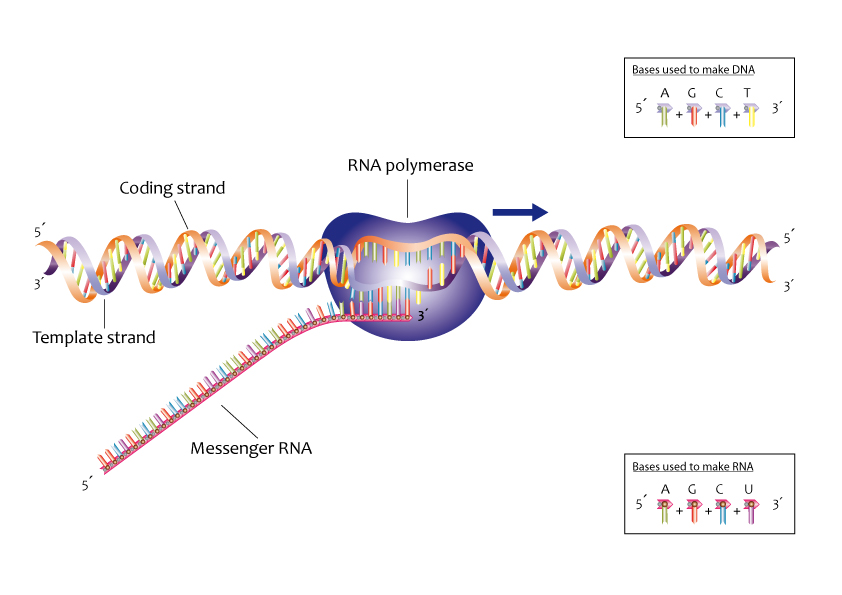 By Genomics Education Programme - Process of transcription, CC BY 2.0, https://commons.wikimedia.org/w/index.php?curid=50542917
‹#›
[Speaker Notes: This graphic helps to illustrate the polarity of the strands and shows the template strand being transcribed into mRNA.  Thus, the result is a mRNA strand that is similar to the coding strand with the exception that T is now U.]
Understanding how to interpret the genetic code (6-frame translations)
There are six different ways to translate each double-stranded DNA sequence.
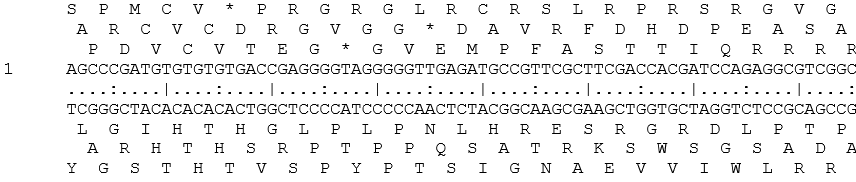 Six-frame translation view of double-stranded (ds) DNA.  This segment of DNA starts with nucleotide basepair 1 and continues to basepair 175.  Both above and below the DNA sequence are letters representing Amino Acids. The top row of DNA sequence is translated in the forward direction (from left to right), whereas the bottom sequence is translated in the reverse direction (from right to left).  Notice that the Amino Acid that is produced depends on which 3 basepair codon is translated.  Depending on which is the first base in the codon, each DNA strand can be translated to amino acids in three different ways.  Thus, since there are two strands of DNA there are six possible translations of this molecule of DNA.  Likely, the ribosome will only translate along one of the lines at a time rather than jump back and forth.
‹#›
[Speaker Notes: This slide introduces the basic six translations of a short DNA sequence.]
Understanding how to interpret the genetic code (6-frame translations)
Identify Stop and Start codons to locate Open Reading Frames
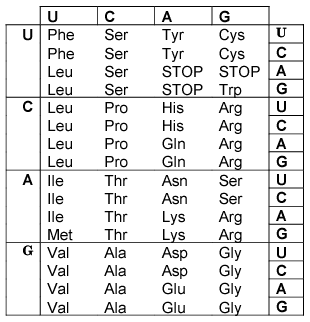 STOP Codons = TAG, TAA, TGA 
START Codons = ATG (GTG, TTG)
For more information consult your bio textbook or
https://www.nature.com/scitable/topicpage/translation-dna-to-mrna-to-protein-393
‹#›
[Speaker Notes: This slide introduces the start and stop codons and the amino acids associated with the start codons.  Students are often familiar with ATG (or AUG) as a start codon, but are less likely to recognize GTG and TTG.]
Understanding how to interpret the genetic code (6-frame translations)
Identify Stop and Start codons to locate Open Reading Frames
An Open Reading Frame (ORF) is the DNA sequence located between a  start and a stop codon.
Not every ORF codes for a protein
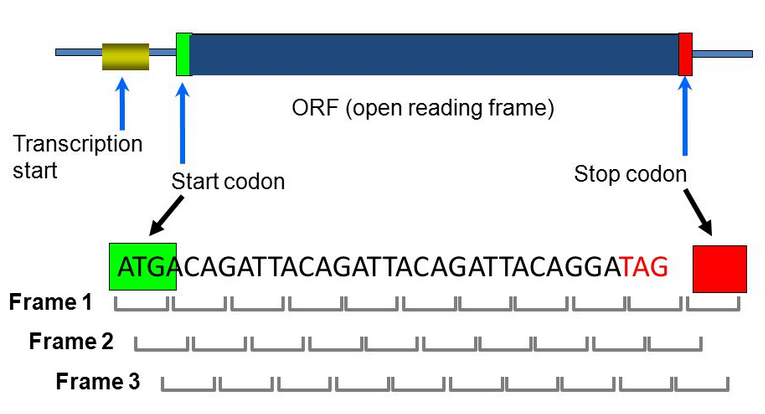 ‹#›
http://slideplayer.com/slide/5750865/19/images/22/Lecture+3.+Gene+Finding+and+Sequence+Annotation.jpg
[Speaker Notes: The start codon is a position in the DNA sequence where translation to Amino Acids begins.  Like in eukaryotes ATG is often a start codon, but so are GTG and TTG.  Within an open reading frame there is frequently more than one possible start codon. The stop codon TAG (TAA, TGA) is a position in the DNA sequence where translation to Amino Acids ends.]
Understanding how to interpret the genetic code (6-frame translations)
Identify Stop and Start codons to locate Open Reading Frames
ATGGACCTCGTAGCCCAA
ATG GAC CTC GTA GCC CAA
+1
TGG ACC TCG TAG CCC ...
+2
GGA CCT CGT AGC CCA ...
+3
Are there any stop or start codons present?
If there are 3 choices (frames) in the forward direction, how many are in the reverse direction?  
Are there any start or stop codons in the reverse frames?
‹#›
[Speaker Notes: There is one ATG start and TAG stop in the forward frames. As an extension the reverse frames could be shown on a real or virtual whiteboard.  There is one ATG start in the reverse frames.]
Understanding how to interpret the genetic code (6-frame translations)
Instructions:
1.  Using the coding DNA strand below, separate the nucleotides into codons for each reading frame (+1, +2, +3, -1, -2, -3).
2.  Use your codon chart to translate the first 5 amino acids in each reading frame.  Use the 1-letter code for each amino acid.
3.  Use a highlighter to indicate any potential starts (ATG, TTG, GTG)
+3

+2

+1

  5’ A G C C C G A T G T G T G T G A C C G A G G G G T T G A G A T G C C G T T C G C T  3’
  3’ T C G G G C T A C A C A C A C T G G C T C C C C A A C T C T A C G G C A A G C G A  5’

-1

-2

-3
‹#›
[Speaker Notes: This activity gives students the chance to create a 6-frame translation from a DNA sequence.  It then allows them to search for potential starts within their DNA sequence.   You can use the DNA sequence provided or can replace it with a section of DNA from their phage genome.  Once students complete the assignment, have at least one student/group share what they found.
Common misconceptions/mistakes to look for:  
Students may read the bottom/complementary strand incorrectly.  The codons must be read from 5’ to 3’ on the complementary strand. 
Students may use the DNA strand provided to create an mRNA strand and then use the mRNA strand to determine the amino acids.  This is not needed as the DNA strand provided is the coding strand.]
Understanding how to interpret the genetic code (6-frame translation)
Given a 6-frame translation, find as many open reading frames (ORFs) as you can.
Circle methionine (M), then draw a line along the amino acid sequence in the proper direction for the reading frame. 
Continue the line in the same reading frame until a stop codon is found.  Stop codons (TAG, TAA, and TGA) are indicated by an asterisk.
Once ORFs using ATG as the start codon have been identified, also consider that GTG and TTG are utilized as start codons.
EXAMPLE
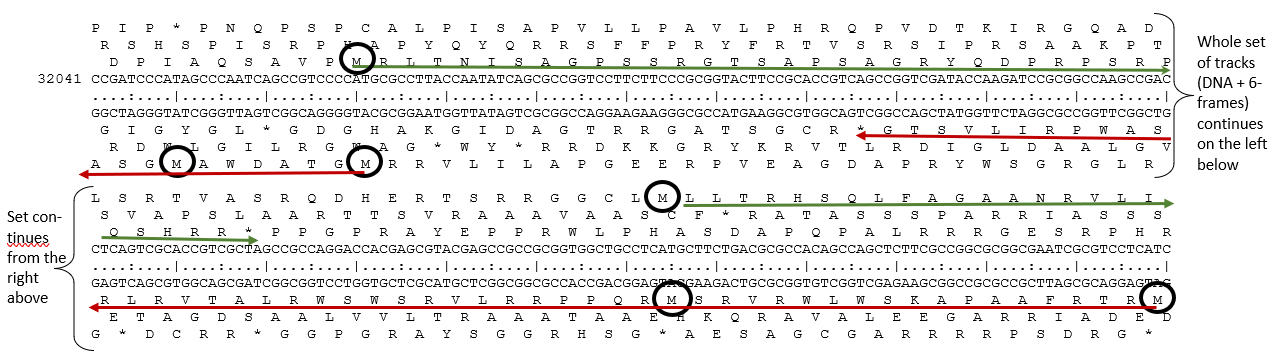 There are no TTG starts in the above example, however, there is one forward GTG start in the +2 reading frame (middle of the second line of code) and four GTG starts in the reverse reading frames.
‹#›
[Speaker Notes: This example was generated by selecting “six frame translation” under the Genome tab in DNA Master.  These two lines of sequence are the same as the first two lines in the student worksheet:  “Finding ORFs in a 6 frame translation”, however, any sequence can be used.]
Understanding how to interpret the genetic code (6-frame translation)
A 6-frame translation of the entire phage genome being studied is available through a variety of bioinformatic tools used for gene annotation.  The following slides show sample outputs from . . . 
DNA Master, 
GeneMark, 
PECAAN, and the 
DNA Master Frames window.
‹#›
Understanding how to interpret the genetic code (6-frame translation)
6-frame translation from Genome tab in DNA Master
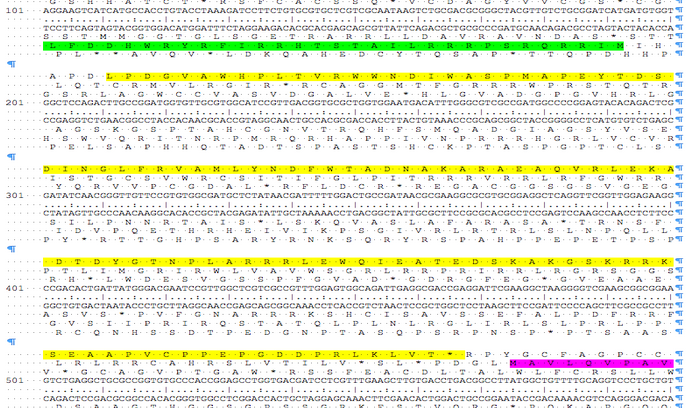 ‹#›
[Speaker Notes: One way is the one on the handout.
Shows all of the DNA bases, both strands.
Shows all of the amino acids, all 6 frames.
Shows coordinates (basepair number along the genome)

Here, predicted genes have been highlighted -- the amino acid sequence has been highlighted from start codon to stop codon.
Can use the coordinate scale to see which bases start and end the predicted gene.]
Understanding how to interpret the genetic code (6-frame translation)
6-frame translation from GeneMark
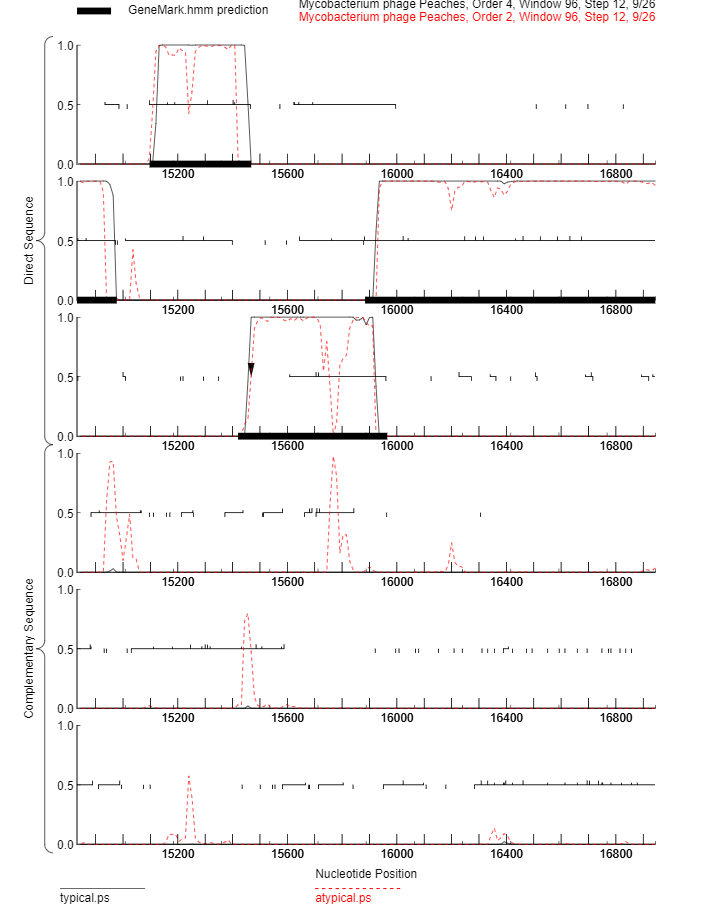 ‹#›
[Speaker Notes: Full display to see all 6 frames, forward and reverse.]
Understanding how to interpret the genetic code (6-frame translation)
6-frame translation from PECAAN
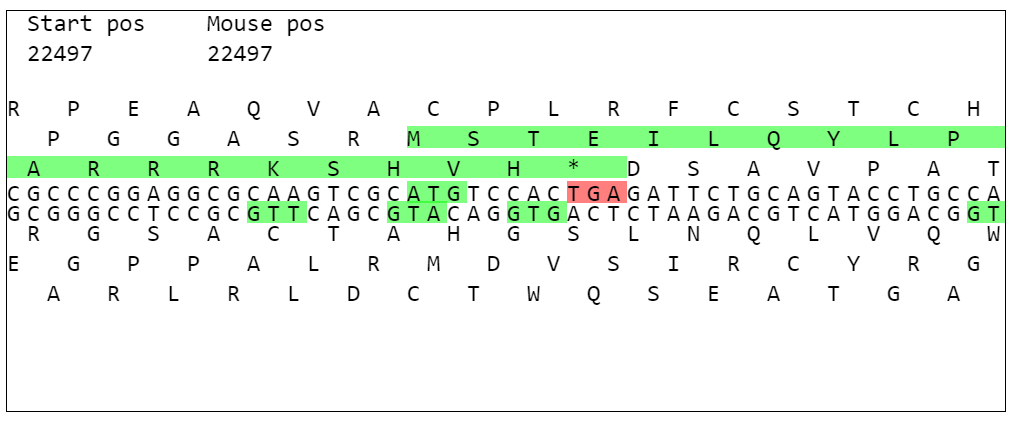 ‹#›
Understanding how to interpret the genetic code (6-frame translation)
6-frame translation from Frames window 
in DNA Master
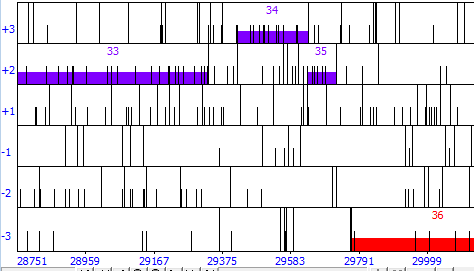 ‹#›
[Speaker Notes: We can highlight the regions of predicted genes.
Again, direction.  Top going L to R, stop codon is at the right hand side of the gene.
Bottom: R to L, gene stops on the left side of the gene.]
Understanding how to interpret the genetic code (6-frame translation)
According to the Guiding Principles of genome annotation in any segment of DNA, typically only one frame in one strand is used for a protein-coding gene.  That is, each double-stranded segment of DNA is generally part of only one gene. Also, genes do not often overlap by more than a few basepairs, although up to about 30bp is legitimate. Gene density of phage genomes is very high, so genes tend to be tightly packed.  Thus, there are typically not large non-coding gaps between genes.
Once ORFs have been identified there are some basic guidelines to follow to determine which ORFs contain genes.  The first three guiding principles used to identify phage genes are above.  The remaining slides tackle the idea of coding potential and the bioinformatic tools used to illuminate ORFs that have good coding potential.
‹#›
[Speaker Notes: Once ORFs have been identified there are some basic guidelines to follow to determine which ORFs contain genes.  The first three guiding principles used to identify phage genes are above.  The remaining slides tackle the idea of coding potential and the bioinformatic tools used to illuminate ORFs that have good coding potential.]
Understanding how to interpret the genetic code (coding potential)
Codon Bias determines the Coding Potential of an Open Reading Frame
Multiple ORFs can be identified within the 6-frame translation from a single strand of DNA, but not all ORFs are translated to proteins.  One way the decision about which ORFs are translated can be made is by understanding codon bias.  Since most amino acids are encoded by more than one codon, most organisms exhibit a codon preference or “bias” and use certain codons far more frequently than others.  Once the organism’s codon bias is determined those ORFs that use the preferred codons are the ones that are most likely to be translated.
‹#›
Understanding how to interpret the genetic code (coding potential)
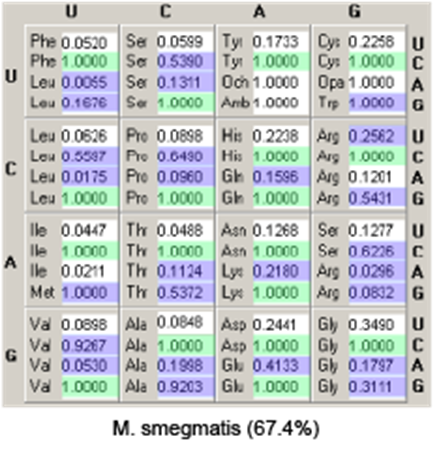 Codon Bias explained
There are 64 different codons (61 codons encoding for amino acids plus 3 stop codons) but only 20 different translated amino acids. The overabundance in the number of codons allows many amino acids to be encoded by more than one codon. The genetic codes of different organisms are often biased towards using one of the several codons that encode the same amino acid over the others—that is, a greater frequency of one will be found than expected by chance.
This codon usage table illustrates that in Mycobacterim smegmatis amino acids are coded for by some codons more than others.  The codon bias is particular to the bacteria or phage being studied and allows for predictions to be made about which open reading frames will likely be translated into proteins.
‹#›
Understanding how to interpret the genetic code (coding potential)
Heat map of codon usage in different species.  

Columns = codons
Rows = 50 genes from each species
Redness scale = 
Frequency of use
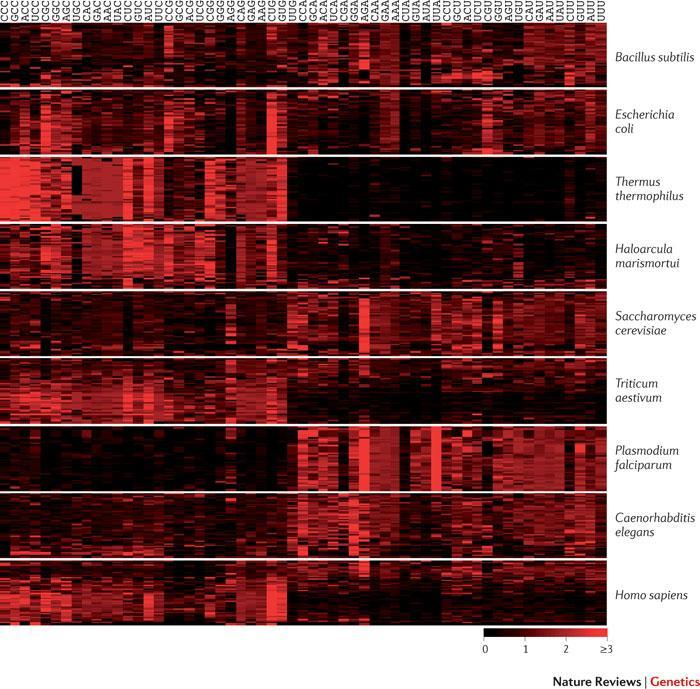 Codon bias is different between species
Plotkin, J., Kudla, G. Synonymous but not the same: the causes and consequences of codon bias. Nat Rev Genet 12, 32–42 (2011). https://doi.org/10.1038/nrg2899
[Speaker Notes: Codon usage biases are different in different species.  We can see this in this heat map comparing species.  Each column is a codon, and each row is a set of 50 genes randomly selected from the species listed on the right.  (bacterias, yeast, worm, human)  The more frequently used in those genes, the redder the box.
From review:  https://doi.org/10.1038/nrg2899]
Understanding how to interpret the genetic code (coding potential)
Codon bias:  An example with English letters and words.  Take a set of “random” letters from the alphabet.  

ATTHERATATETHECATANDMANRAN      

Assume 3-letter words. Read in all three frames:

ATT HER ATA TET HEC ATA NDM ANR AN
A TTH ERA TAT ETH ECA TAN DMA NRA N
AT THE RAT ATE THE CAT AND MAN RAN

Which “codons” make words that are commonly used in English?  Highlight in red to see:

ATT HER ATA TET HEC ATA NDM ANR AN
A TTH ERA TAT ETH ECA TAN DMA NRA N
AT THE RAT ATE THE CAT AND MAN RAN

Which frame has a high proportion of commonly used (popular) English words?  We expect that the 3-letter interpretation that yields the highest frequency of popular English words is the correct interpretation to understand the language.
‹#›
[Speaker Notes: This activity attempts to use English words in place of codons to solidfy the concept that codon frequency data can illustrate coding potential.  The concept of applying codon bias to discover coding potential and identify genes is often difficult for students.  You may have to revisit these ideas later in the course once students have had more experience in annotation.]
Understanding how to interpret the genetic code (coding potential)
What if we did this with codons instead of English words and graphed the popular codons on the reading frames of the DNA sequence?
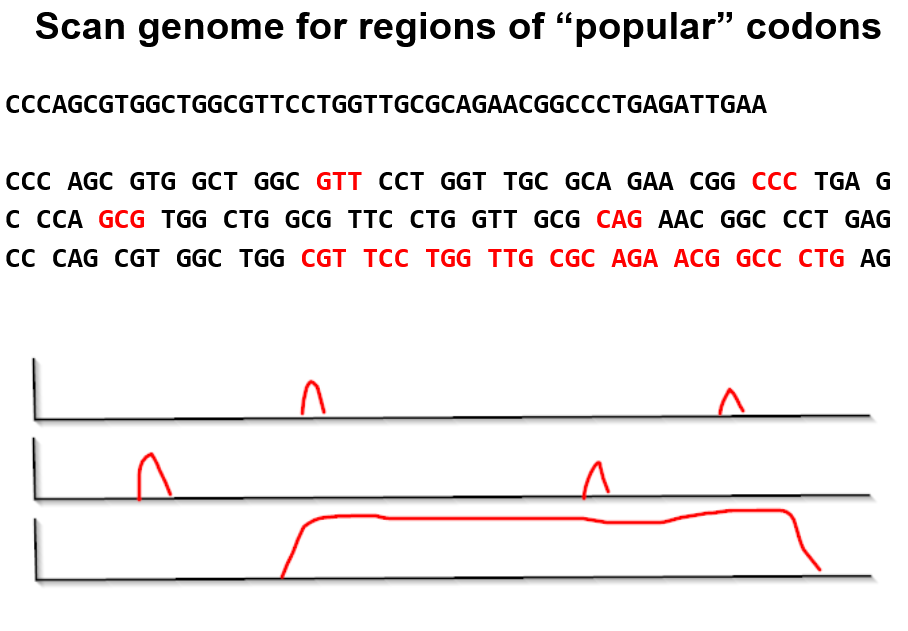 The red lines on the graph indicate the presence of codons that fit the codon bias.  When a lot of codon bias is predicted within an ORF we say that there is strong coding potential.  Thus, the +3 open reading frame is the one that is most likely translated into proteins, whereas, the +1 and +2 ORFs are NOT likely to be translated.
‹#›
[Speaker Notes: This activity attempts to use English words in place of codons to solidfy the concept that codon frequency data can illustrate coding potential.  The concept of applying codon bias to discover coding potential and identify genes is often difficult for students.  You may have to revisit these ideas later in the course once students have had more experience in annotation.]
Understanding how to interpret the genetic code (Bioinformatic tools)
Bioinformatics allows for easy identification of coding potential across the entire genome
Computational programs have been developed that use algorithms (called Hidden Markov Models) to predict which Open Reading Frames are likely to be genes (code for a protein).  In SEA-PHAGES we use two of these programs called Glimmer and GeneMark.  Of these two programs, only GeneMark produces a graph to visualize coding potential.
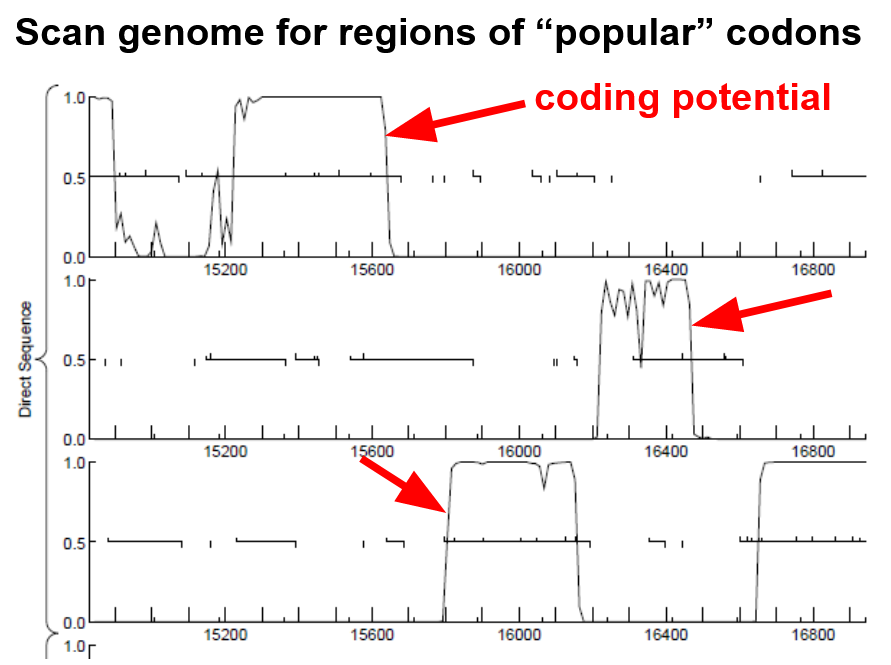 ‹#›
[Speaker Notes: Gene annotation work is highly simplified if computer programs are designed to apply codon bias to the entire genome enabling gene prediction.  The essence of the computer model is based on Hidden Markov Models.  One place students likely are familiar with the application of Hidden Markov Models is in the predictive text features of Smartphones and other similar devices.  A person’s device will “learn” what words you mean to be typing based on the words typed in the past including names with atypical spelling.  Both Glimmer and GeneMark use this type of prediction software but with different parameters.  Program designers, thus, take what has been learned in biology so far and automate parts of the process.  Scientists are responsible for identifying and refining the appropriate parameters prior to automation, as well as, examining the output post automation to see if the predicted genes make the most biological sense.  Students are in training to become the group of scientists responsible for refining the automated predictions.]
Understanding how to interpret the genetic code (Bioinformatic tools)
Use the following link to seaphages.org to view a tutorial video on interpreting GeneMark graphs
 
https://seaphages.org/video/90/
According to the Guiding Principles of genome annotation coding potential data are, by far, the strongest pieces of data for predicting genes.  Most protein-coding genes will have coding potential predicted by Glimmer, GeneMarkS (self), or GeneMarkHost.  Start sites should be chosen to include all coding potential.
According to the Guiding Principles of genome annotation coding potential data are, by far, the strongest pieces of data for predicting genes.  Most protein-coding genes will have coding potential predicted by Glimmer, GeneMarkS (self), or GeneMarkHost.  Start sites should be chosen to include all coding potential.
‹#›
Understanding how to interpret the genetic code (Bioinformatic tools)
Reflection activity:

Students new to the idea of bioinformatics as research may not realize its validity as science nor its broad application.  Below are a few articles that may help to facilitate some discussion in this area.  

Links:  https://elifesciences.org/articles/47381    https://link.springer.com/article/10.1007/s00216-019-02074-9

Question Bank:  Discussion prompts
‹#›